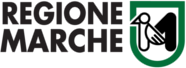 SETTORE SUAM E SOGGETTO AGGREGATORE
ACCORDO QUADRO MULTIFORNITORE PER LA FORNITURA DI SISTEMI PER L’AUTOMONITORAGGIO DELLA GLICEMIA A DISTRIBUZIONE TERRITORIALE PER I PAZIENTI DIABETICI DELLA REGIONE TOSCANA E DELLA REGIONE MARCHENumero gara ANAC ESTAR Toscana 8666804
GUIDA ALL’ACCORDO QUADRO
OGGETTO DELL’ACCORDO QUADRO
Oggetto del presente Accordo Quadro è l’affidamento della fornitura di sistemi per l’automonitoraggio della glicemia a distribuzione territoriale per i pazienti diabetici della Regione Marche da destinare alle Aziende Sanitarie Territoriali ed ai rispettivi Enti
Lotto N. 1 - CIG 934653088C1“Sistemi automonitoraggio glicemia per pazienti diabetici – tecnologia di base”
FORNITORI
1° classificato Società A. MENARINI DIAGNOSTICS SRL
2° classificato Società ROCHE DIABETES CARE ITALY SPA
3° classificato Società BIOCHEMICAL SYSTEMS INTERNATIONAL SPA
4° classificato Società ASCENSIA DIABETES CARE ITALY SRL
5° classificato Società LIFESCAN ITALY SRL
Lotto N. 2 - CIG 934653088C1“Sistemi per l’automonitoraggio della glicemia per pazienti diabetici – tecnologia avanzata (comprensivi di glucometri e strisce per la misurazione)”
FORNITORI
1° classificato Società A. MENARINI DIAGNOSTICS SRL
2° classificato Società LIFESCAN ITALY SRL
3° classificato Società BIOSEVEN SRL
4° classificato Società BIOCHEMICAL SYSTEMS INTERNATIONAL SPA
5° classificato Società ROCHE DIABETES CARE ITALY SPA
Lotto N. 3 - CIG 9346591AE2“Dispositivi pungidito (penne, lancette)”
FORNITORI
1° classificato Società BENEFIS SRL
2° classificato Società BIOCHEMICAL SYSTEMS INTERNATIONAL SPA
3° classificato Società PIKDARE SPA
Lotto N. 4 - CIG 93466034CB “Strisce diagnostiche per la misurazione di glicosuria e chetonuria”
FORNITORI
1° classificato Società ALIFAX SRL
2° classificato Società ASCENSIA DIABETES CARE ITALY SRL
PROCEDURA DI ADESIONE
Scaricare, compilare e inviare tramite PEC a SUAM il modello CONFERMA DI ADESIONE
Acquisire il NULLA OSTA da parte di SUAM
Scaricare, compilare e inviare tramite PEC al Fornitore e per conoscenza alla SUAM, il modello ORDINATIVO DI FORNITURA
Scaricare, compilare e inviare tramite PEC al Fornitore e per conoscenza alla SUAM, il modello RICHIESTA DI CONSEGNA, emesse dall’Ente medesimo in esecuzione di ciascun Ordinativo di Fornitura
DURATA DELL’ACCORDO QUADRO
Gli Accordi Quadro hanno una durata di 48 (quarantotto) mesi decorrenti dalla data di apposizione della marcatura temporale all’Accordo quadro. 
Gli Ordinativi di fornitura devono essere emessi entro e non oltre la data di scadenza dell’Accordo Quadro.
L’ORDINATIVO DI FORNITURA
L’Ordinativo di fornitura rappresenta il documento contrattuale che vincola il Fornitore nei confronti della Amministrazione contraente che lo ha emesso e riporta: 
l’importo contrattuale ed il quantitativo della fornitura; 
l’indicazione del/i luogo/ghi di esecuzione della fornitura; 
la durata; 
il CIG derivato; 
le modalità ed il termine entro cui devono essere effettuate le forniture; 
le modalità di fatturazione e pagamento, nel rispetto dell’art. 11 (Fatturazioni e Pagamenti) del Capitolato Normativo; 
il nominativo del Responsabile del Procedimento (RES) 
il nominativo del Direttore dell’esecuzione (DEC).
L’ORDINATIVO DI FORNITURA
L’Amministrazione contraente non è obbligata a raggiungere l’importo indicato nell’Ordinativo di fornitura e il Fornitore non può vantare alcuna pretesa al riguardo.
Per i primi sei mesi dalla data di effettivo inizio delle prestazioni la fornitura si intenderà conferita a titolo di prova al fine di consentire alle Amministrazioni contraenti una valutazione ampia e complessiva. Il mancato superamento del periodo di prova è condizione per la risoluzione dell’Ordinativo di fornitura ex art. 1456 del cod. civ.
Il Fornitore non può far valere alcuna pretesa in capo alle Amministrazioni contraenti prima dell’emissione degli Ordinativi di fornitura da parte di ciascuna di esse.
ATTIVITÀ DI CONTROLLO
Con riferimento al singolo Ordinativo di fornitura, ciascuna Amministrazione contraente, mediante il RES ed il DEC appositamente da queste nominate, effettua i controlli e le verifiche sulla fornitura erogata, secondo le modalità previste dal Capitolato Prestazionale e dal Capitolato Normativo e dai relativi allegati,.
In particolare, lo svolgimento dei controlli quali-quantitativi è svolto dal DEC sulla base di quanto descritto all’art. 16.2 del Capitolato Normativo. 
La verifica di conformità, a conclusione delle prestazioni, avviene secondo quanto descritto all’art. 16.6 del Capitolato Normativo “Verifica di conformità o di regolare esecuzione”.
CORRISPETTIVI, FATTURAZIONE E MODALITÀ DI PAGAMENTO
I corrispettivi dovuti ai Fornitori dalle singole Amministrazioni contraenti per le prestazioni oggetto di ciascun Ordinativo di fornitura saranno calcolati moltiplicando la quantità della fornitura effettuata per il corrispondente importo unitario indicato nel rispettivo Dettaglio Economico.
Per le modalità di fatturazione si richiama integralmente l’art. 11 (Fatturazione e pagamenti) del Capitolato Normativo.
I corrispettivi saranno accreditati, secondo quanto richiamato nell'Ordinativo di fornitura, sul conto corrente intestato al Fornitore medesimo. Tale conto corrente è comunicato ad ogni singola Amministrazione contraente prima dell’attivazione della fornitura.